LÍPIDOS
DRA ROSA VELEZ
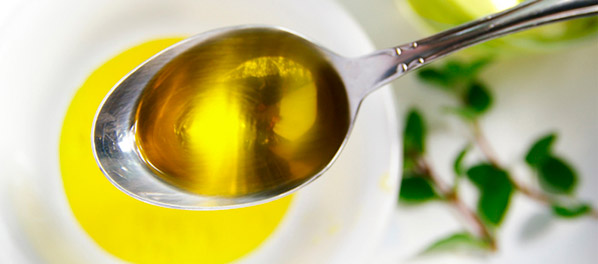 Los lípidos cumplen funciones diversas en los organismos vivientes, entre ellas la de reserva energética (como los triglicéridos), estructural (como los fosfolípidos de las bicapas) y reguladora (como las hormonas esteroides).
CLASIFICACIÓN : 
1. Lípidos simples: ésteres de ácidos grasos con diversos alcoholes.
 a. Grasas: ésteres de ácidos grasos con glicerol. Los aceites son grasas en el estado líquido. 
b. Ceras: ésteres de ácidos grasos con alcoholes monohídricos de masa molecular relativa (peso molecular) más alta.
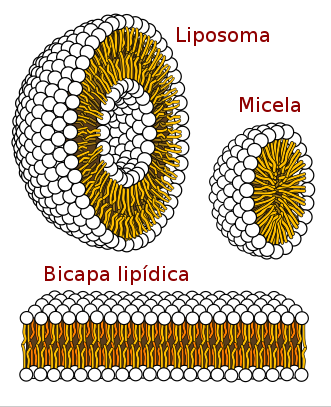 2. Lípidos complejos: ésteres de ácidos grasos que contienen grupos además de un alcohol y un ácido graso. 
a. Fosfolípidos: lípidos que contienen, además de ácidos grasos y un alcohol, un residuo ácido fosfórico. A menudo poseen bases que contienen nitrógeno y otros sustituyentes; por ejemplo, en los glicerofosfolípidos el alcohol es glicerol, y en los esfingofosfolípidos el alcohol es la esfingosina. 
b. Glucolípidos (glucoesfingolípidos): lípidos que contienen un ácido graso, esfingosina y carbohidrato. 
c. Otros lípidos complejos: lípidos como sulfolípidos y aminolípidos. Las lipoproteínas también pueden colocarse en esta categoría.
3. Lípidos precursores y derivados: comprenden ácidos grasos, glicerol, esteroides, otros alcoholes, aldehídos grasos, cuerpos cetónicos, hidrocarburos, vitaminas liposolubles y hormonas.
Dado que no tienen carga, los acilgliceroles (glicéridos), el colesterol y los ésteres de colesterol se llaman lípidos neutrales
FUNCIONES 
Los lípidos desempeñan diferentes tipos de funciones biológicas:
Función de reserva energética. Los triglicéridos son la principal reserva de energía de los animales ya que un gramo de grasa produce 9,4 kilocalorías en las reacciones metabólicas de oxidación, mientras que las proteínas y los glúcidos solo producen 4,1 kilocalorías por gramo.
Función estructural. Los fosfolípidos, los glucolípidos y el colesterol forman las bicapas lipídicas de las membranas celulares. Los triglicéridos del tejido adiposo recubren y proporcionan consistencia a los órganos y protegen mecánicamente estructuras o son aislantes térmicos.
Función reguladora, hormonal o de comunicación celular. Las vitaminas liposolubles son de naturaleza lipídica (terpenos, esteroides); las hormonas esteroides regulan el metabolismo y las funciones de reproducción; los glucolípidos actúan como receptores de membrana; los eicosanoides poseen un papel destacado en la comunicación celular, inflamación, respuesta inmune, etc.
Función transportadora. El transporte de lípidos desde el intestino hasta su lugar de destino se realiza mediante su emulsión gracias a los ácidos biliares y a las lipoproteínas.
Función biocatalizadora. En este papel los lípidos favorecen o facilitan (aceleran) las reacciones químicas que se producen en los seres vivos. Cumplen esta función las vitaminas lipídicas, las hormonas esteroideas y las prostaglandinas.
Función térmica. En este papel los lípidos se desempeñan como reguladores térmicos del organismo, evitando que este pierda calor
Ácidos grasos
Los ácidos grasos se encuentran en el cuerpo principalmente como ésteres en grasas y aceites naturales, pero existen en la forma no esterificada como ácidos grasos libres, una forma que se transporta en el plasma
Para que los ácidos grasos puedan ser utilizados a nivel celular se transportan en forma de triglicéridos, que consisten en una molécula de glicerol unida a tres ácidos grasos por lo que también es llamado triester de glicerilo.
Son las unidades básicas de los lípidos saponificables, y consisten en moléculas formadas por una larga cadena hidrocarbonada(CH2) con un número par de átomos de carbono (2-24) y un grupo carboxilo(COOH) terminal. La presencia de dobles enlaces en el ácido graso reduce el punto de fusión.
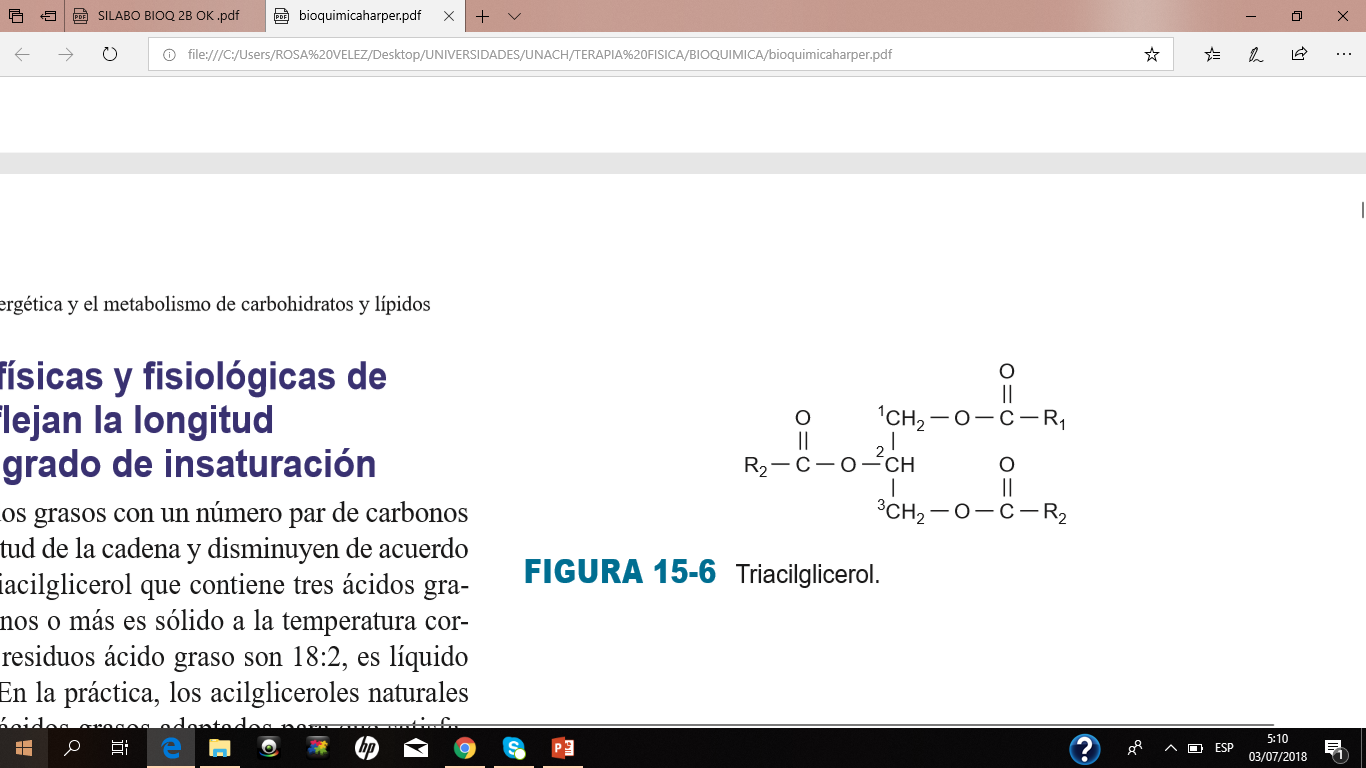 Los ácidos grasos se dividen en saturados e insaturados. 
Los ácidos grasos que se hallan en grasas naturales por lo general contienen un número par de átomos de carbono. 
Saturados. Sin dobles enlaces entre átomos de carbono; por ejemplo, ácido láurico, ácido mirístico, ácido palmítico, ácido margárico, ácido esteárico, ácido araquídico y ácido lignocérico.
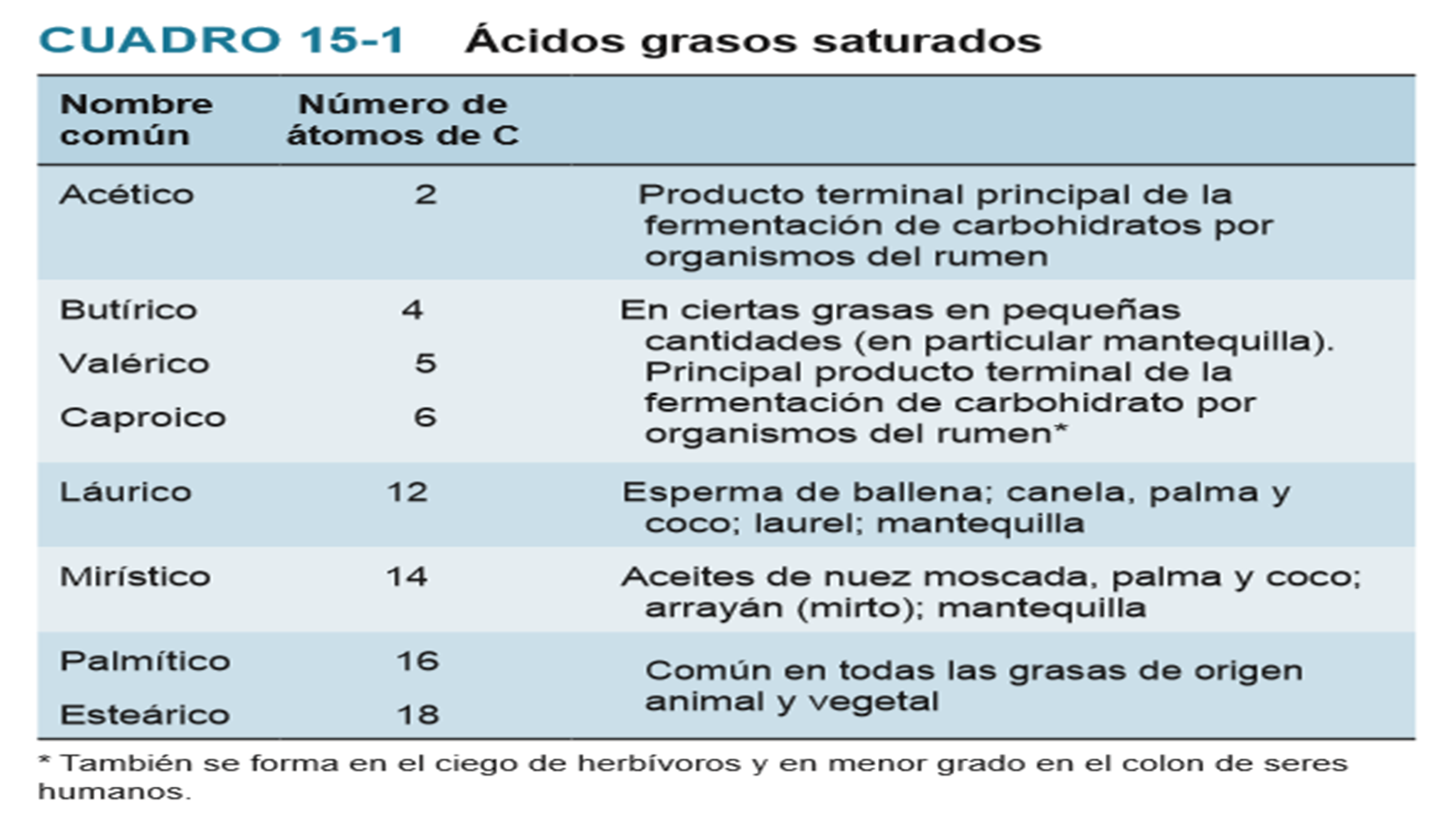 Insaturados. Los ácidos grasos insaturados se caracterizan por poseer dobles enlaces en su configuración molecular. Estas son fácilmente identificables, ya que estos dobles enlaces hacen que su punto de fusión sea menor que en el resto. Se presentan ante nosotros como líquidos, como aquellos que llamamos aceites. 
Este tipo de alimentos disminuyen el colesterol en sangre y también son llamados ácidos grasos esenciales. 
Los denominados ácidos grasos esenciales no pueden ser sintetizados por el organismo humano y son el ácido linoleico, el ácido linolénico y el ácido araquidónico, que deben ingerirse en la dieta.
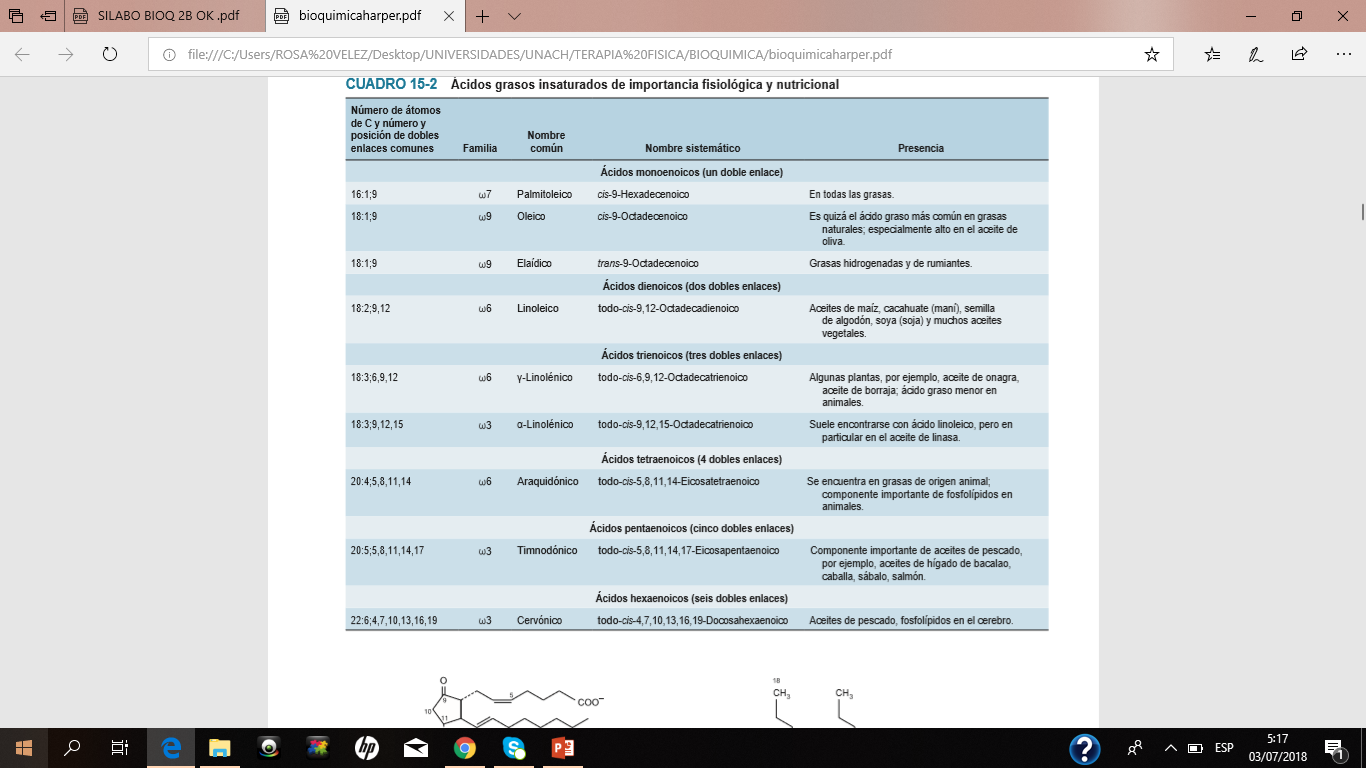 Las propiedades físicas y fisiológicas de ácidos grasos reflejan la longitud  de la cadena y el grado de insaturación 
Un triacilglicerol que contiene tres ácidos grasos saturados de 12 carbonos o más es sólido a la temperatura corporal, mientras que si los residuos ácido graso son 18:2, es líquido hasta por debajo de 0°C.
 En la práctica, los acilgliceroles naturales contienen una mezcla de ácidos grasos adaptados para que satisfagan sus necesidades funcionales. 
Los lípidos de membrana, que deben ser líquidos a todas las temperaturas ambientales, están más insaturados que los lípidos de almacenamiento. 
Los lípidos en los tejidos que están sujetos a enfriamiento, por ejemplo, en hibernadores o en las extremidades de animales, están más insaturados
Propiedades fisicoquímicas
Carácter anfipático. Ya que el ácido graso está formado por un grupo carboxilo y una cadena hidrocarbonada, esta última es la que posee la característica hidrófoba; por lo cual es responsable de su insolubilidad en agua.
Punto de fusión: Depende de la longitud de la cadena y de su número de insaturaciones, siendo los ácidos grasos insaturados los que requieren menor energía para fundirse.
Esterificación. Los ácidos grasos pueden formar ésteres con grupos alcohol de otras moléculas.
Saponificación. Por hidrólisis alcalina los ésteres formados anteriormente dan lugar a jabones (sal del ácido graso).
Autooxidación. Los ácidos grasos insaturados pueden oxidarse espontáneamente, dando como resultado aldehídos donde existían los dobles enlaces covalentes.
Acilglicéridos
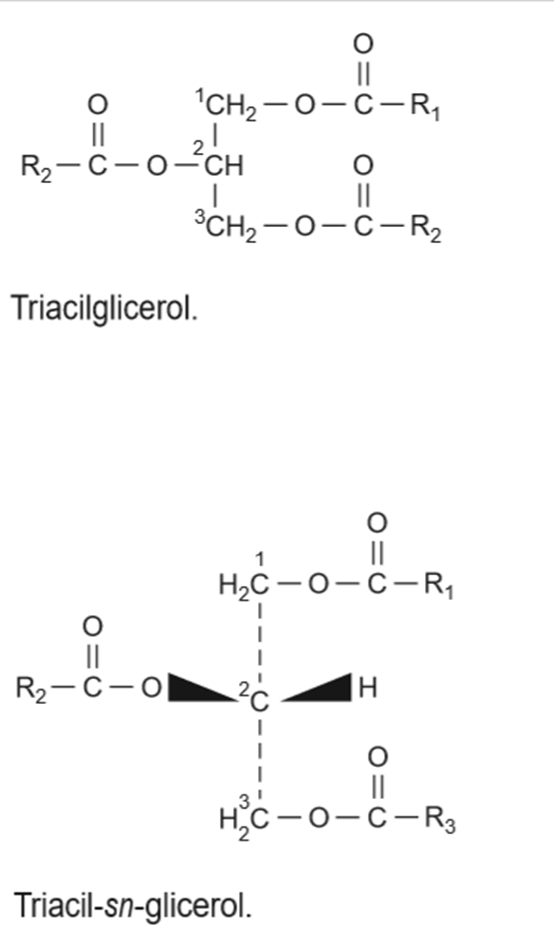 Los acilglicéridos o acilgliceroles son ésteres de ácidos grasos con glicerol (glicerina), formados mediante una reacción de condensación llamada esterificación. 
Una molécula de glicerol puede reaccionar con hasta tres moléculas de ácidos grasos, puesto que tiene tres grupos hidroxilo.
Según el número de ácidos grasos que se unan a la molécula de glicerina, existen tres tipos de acilgliceroles:
Monoglicéridos: solo existe un ácido graso unido a la molécula de glicerina.
Diacilglicéridos: la molécula de glicerina se une a dos ácidos grasos.
Triacilglicérido o triglicéridos: la glicerina está unida a tres ácidos grasos. Son los más importantes y extendidos de los tres.
Los triglicéridos constituyen la principal reserva energética de los animales, en los que constituyen las grasas; en los vegetales constituyen los aceites. El exceso de lípidos es almacenado en grandes depósitos en el tejido adiposo de los animales.
Céridos
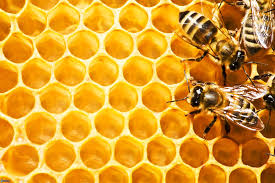 Las ceras son moléculas que se obtienen por esterificación de un ácido graso con un alcohol monovalente lineal de cadena larga. Por ejemplo la cera de abeja. Son sustancias altamente insolubles en medios acuosos y a temperatura ambiente se presentan sólidas y duras. En los animales las podemos encontrar en la superficie del cuerpo, piel, plumas, cutícula, etc. En los vegetales, las ceras recubren en la epidermis de frutos, tallos, junto con la cutícula o la suberina, que evitan la pérdida de agua por evaporación.
Fosfolípidos
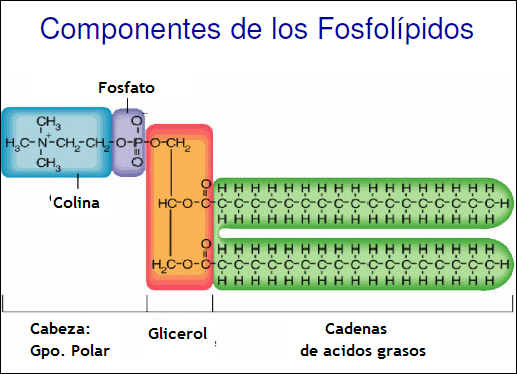 Los fosfolípidos se caracterizan por poseer un grupo de naturaleza de fosfato que les otorga una marcada polaridad. Se clasifican en dos grupos, según posean glicerol o esfingosina.
Fosfoglicéridos
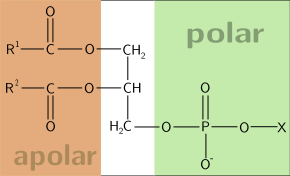 Los fosfoglicéridos están compuestos por ácido fosfatídico, una molécula compleja compuesta por glicerol, al que se unen dos ácidos grasos (uno saturado y otro insaturado) y un grupo fosfato; el grupo fosfato posee un alcohol o un aminoalcohol, y el conjunto posee una marcada polaridad y forma lo que se denomina la "cabeza" polar del fosfoglicérido; los dos ácidos grasos forman las dos "colas" hidrófobas; por tanto, los fosfoglicéridos son moléculas con un fuerte carácter anfipático que les permite formar bicapas, que son la arquitectura básica de todas las membranas biológicas.
Los principales alcoholes y aminos de los fosfoglicéridos que se encuentran en las membranas biológicas son la colina (para formar la fosfatidilcolina o lecitina), la etanolamina (fosfatidiletanolamina o cefalina), serina (fosfatidilserina) y el inositol (fosfatidilinositol).
Glucolípidos
Los glucolípidos son esfingolípidos formados por una ceramida (aminoalcohol + ácido graso) unida a un glúcido, careciendo, por tanto, de grupo fosfato. Al igual que los fosfoesfingolípidos poseen ceramida, pero a diferencia de ellos, no tienen fosfato ni alcohol. Se hallan en las bicapas lipídicas de todas las membranas celulares, y son especialmente abundantes en el tejido nervioso; el nombre de los dos tipos principales de glucolípidos alude a este hecho:
Cerebrósidos. Son glucolípidos en los que la ceramida se une un monosacárido (glucosa o galactosa) o a un oligosacárido.
Gangliósidos. Son glucolípidos en los que la ceramida se une a un oligosacárido complejo en el que siempre hay ácido siálico.
Los glucolípidos se localizan en la cara externa de la bicapa de las membranas celulares donde actúan de receptores.
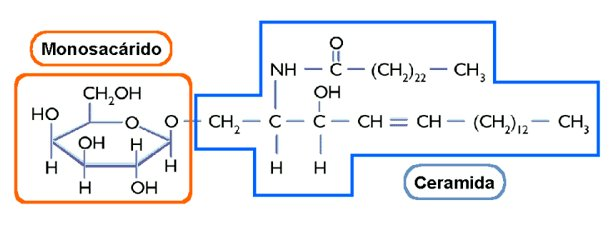 LÍPIDOS NO SAPONIFICABLES
Terpenos
Los terpenos, terpenoides o isoprenoides, son lípidos derivados del hidrocarburo isopreno (o 2-metil-1,3-butadieno). 
Los terpenos biológicos constan, como mínimo de dos moléculas de isopreno. 
Algunos terpenos importantes son los aceites esenciales (mentol, limoneno, geraniol), el fitol (que forma parte de la molécula de clorofila), las vitaminas A, K y E, los carotenoides (que son pigmentos fotosintéticos) y el caucho (que se obtiene del árbol Hevea brasiliensis). 
Desde el punto de vista farmacéutico, los grupos de principios activos de naturaleza terpénica más interesantes son: monoterpenos y sesquiterpenos constituyentes de los aceites esenciales, derivados de monoterpenos correspondientes a los iridoides, lactonas sesquiterpénicas que forman parte de los principios amargos, algunos diterpenos que poseen actividades farmacológicas de aplicación a la terapéutica y por último, triterpenos y esteroides entre los cuales se encuentran las saponinas y los heterósidos cardiotónicos.
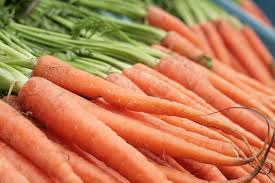 Esteroides
Colesterol; los 4 anillos son el núcleo de esterano, común a todos los esteroides.
Los esteroides son lípidos derivados del núcleo del hidrocarburo esterano (o ciclopentanoperhidrofenantreno), esto es, se componen de cuatro anillos fusionados de carbono que posee diversos grupos funcionales (carbonilo, hidroxilo) por lo que la molécula tiene partes hidrofílicas e hidrofóbicas (carácter anfipático).
Entre los esteroides más destacados se encuentran los ácidos biliares, las hormonas sexuales, las corticosteroides, la vitamina D y el colesterol. 
El colesterol es el precursor de numerosos esteroides y es un componente más de la bicapa de las membranas celulares. Esteroides Anabólicos es la forma como se conoce a las substancias sintéticas basadas en hormonas sexuales masculinas (andrógenos). Estas hormonas promueven el crecimiento de músculos (efecto anabólico) así como también en desarrollo de las características sexuales masculinas (efecto andrógeno).
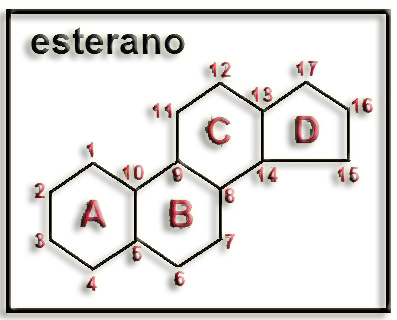 Los esteroides anabólicos fueron desarrollados a finales de 1930 principalmente para tratar el Hipogonadismo, una condición en la cual los testículos no producen suficiente testosterona para garantizar un crecimiento, desarrollo y función sexual normal del individuo.
 Precisamente a finales de 1930 los científicos también descubrieron que estos esteroides facilitaban el crecimiento de músculos en los animales de laboratorio, lo cual llevó al uso de estas sustancias por parte de físicoculturistas y levantadores de pesas y después por atletas de otras especialidades.
El abuso de los esteroides se ha diseminado tanto que hoy en día afecta el resultado de los eventos deportivos.
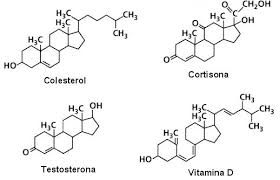 Prostaglandinas
Los eicosanoides o prostaglandinas son lípidos derivados de los ácidos grasos esenciales de 20 carbonos tipo omega-3 y omega-6.
Los principales precursores de los eicosanoides son el ácido araquidónico, el ácido linoleico y el ácido linolénico. 
Todos los eicosanoides son moléculas de 20 átomos de carbono y pueden clasificarse en tres tipos: prostaglandinas, tromboxanos y leucotrienos.
Cumplen amplias funciones como mediadores para el sistema nervioso central, los procesos de la inflamación y de la respuesta inmune tanto de vertebrados como invertebrados. 
Constituyen las moléculas involucradas en las redes de comunicación celular más complejas del organismo animal, incluyendo el hombre.
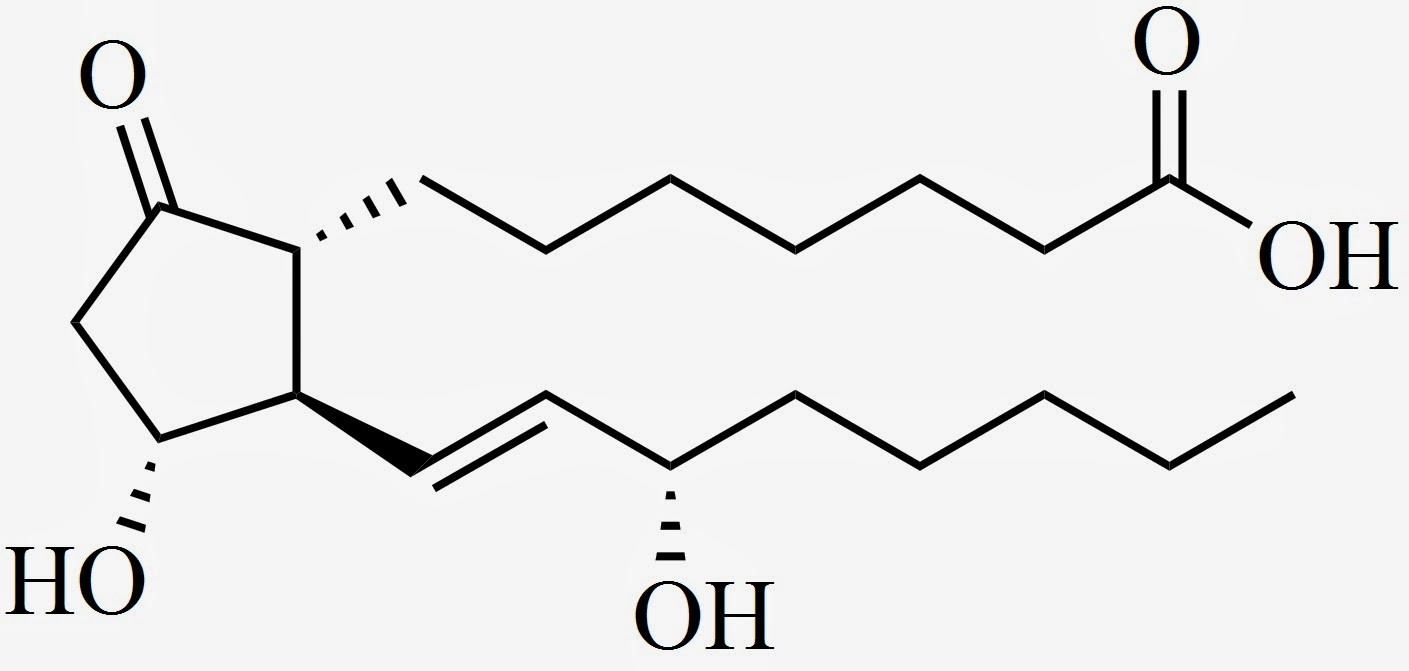 Prostaglandina E1	( PGE1)
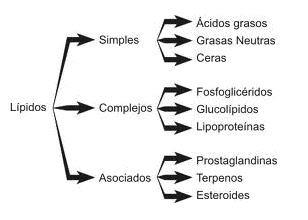